Lab 1: Automatic Speech Recognition
Ying shen
School of software engineering
tongji university
Architecture of an ASR system
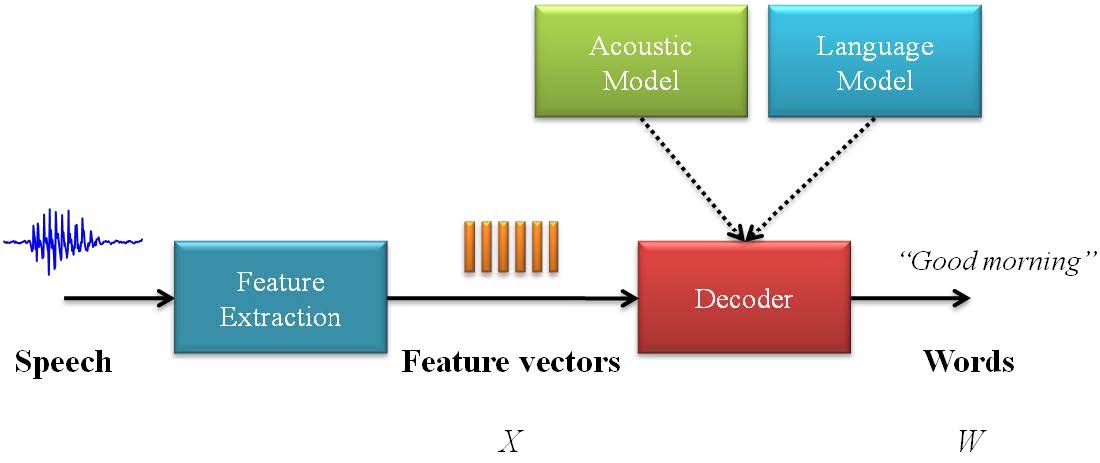 3/13/2017
HUMAN COMPUTER INTERACTION
Page 2
Voice UI
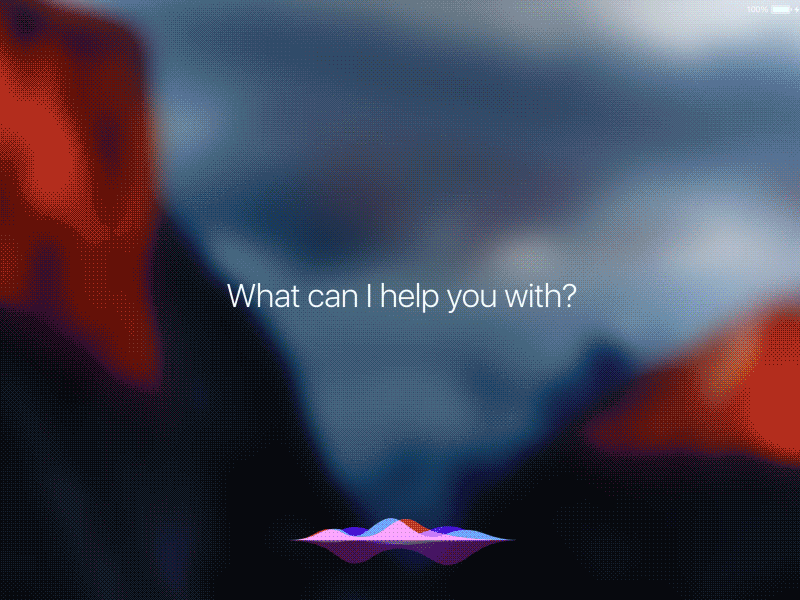 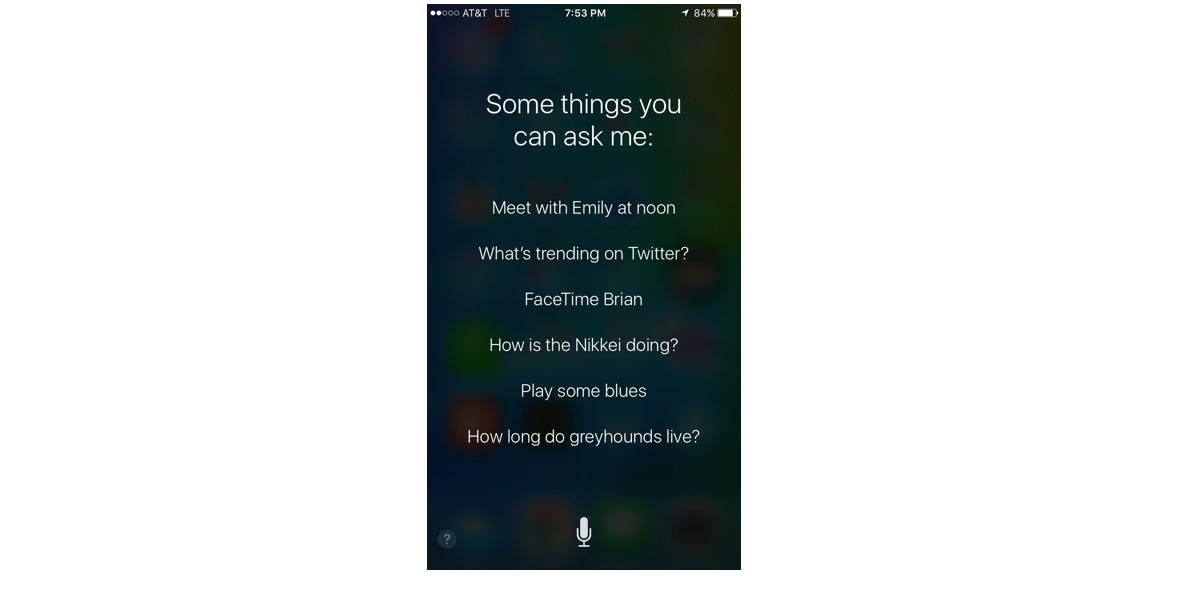 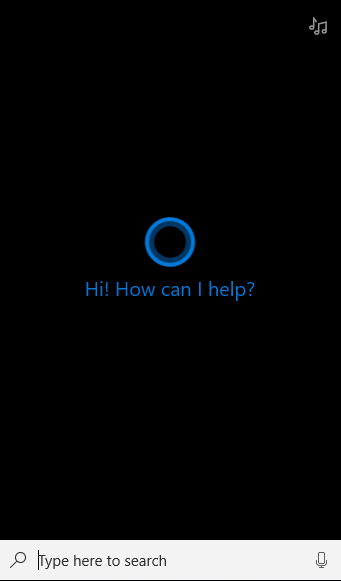 3/13/2017
HUMAN COMPUTER INTERACTION
Page 3
[Speaker Notes: 现在语音交互VUI触发的常见类型有：
（1）语音触发：例如iphone配置的siri
（2）触觉触发：按下按钮或者切换空间
（3）动作触发：在传感器前完成某种手势动作
（4）设备自己触发：事先预定好的设置触发设备]
Introduction to Python and Pypi
A handful of packages for speech recognition exist on PyPI
apiai
assemblyai
google-cloud-speech
pocketsphinx
SpeechRecognition
watson-developer-cloud
wit
Official site of SpeechRecognition: https://pypi.org/project/SpeechRecognition/
3/13/2017
HUMAN COMPUTER INTERACTION
Page 4
Install SpeechRecognition
Create a new project in Pycharm
Open “File->settings” from the menu bar
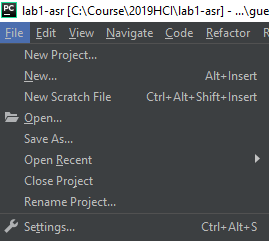 3/13/2017
HUMAN COMPUTER INTERACTION
Page 5
Install SpeechRecognition
Click “+” icon





Input “SpeechRecognition” in the search box and select
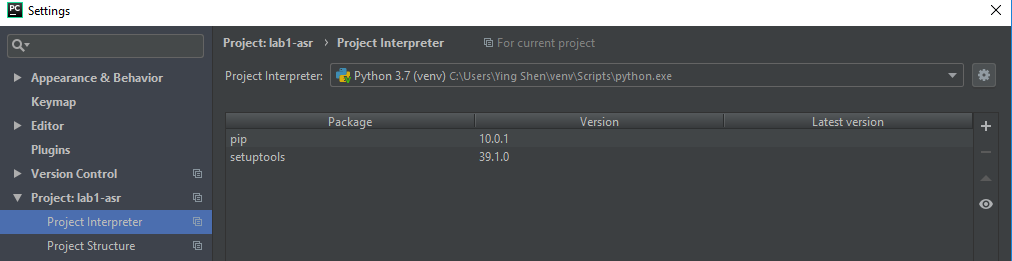 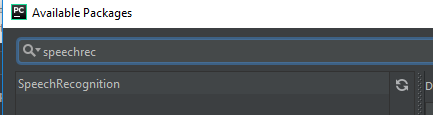 3/13/2017
HUMAN COMPUTER INTERACTION
Page 6
Install SpeechRecognition
Install SpeechRecognition package by clicking the button
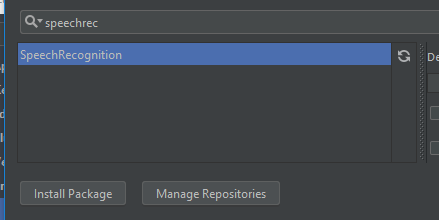 3/13/2017
HUMAN COMPUTER INTERACTION
Page 7
Install PocketSphinx (Linux)
In Terminal, run:
sudo apt-get install libpulse-dev
sudo apt-get install libasound2-dev
sudo apt install swig
sudo pip3 install pocketsphinx (“pip” for python2)
3/13/2017
HUMAN COMPUTER INTERACTION
Page 8
Install PocketSphinx  (Windows)
Download right binary library from  https://www.lfd.uci.edu/~gohlke/pythonlibs/#pocketsphinx
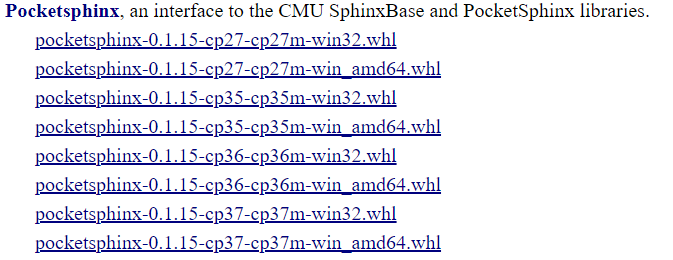 3/13/2017
HUMAN COMPUTER INTERACTION
Page 9
Install PocketSphinx  (Windows)
Install .whl file in command window using the following command
python -m pip install pocketsphinx‑downloaded_wheel.whl
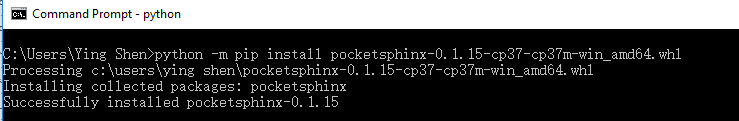 3/13/2017
HUMAN COMPUTER INTERACTION
Page 10
Install PocketSphinx
Configure Pycharm
Edit pyvenv.cfg in Pycharm








Restart Pycharm
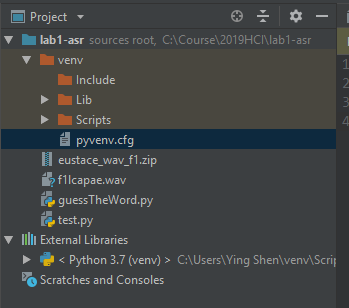 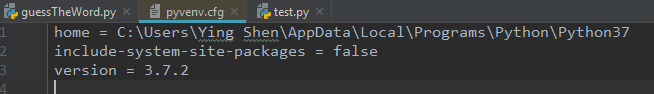 true
3/13/2017
HUMAN COMPUTER INTERACTION
Page 11
Test PocketSphinx
Test
Create a new Python file and type in the following codes








Run the codes
import speech_recognition as srr = sr.Recognizer()speech = sr.AudioFile('f1lcapae.wav')with speech as source:    audio = r.record(source)print(r.recognize_sphinx(audio))
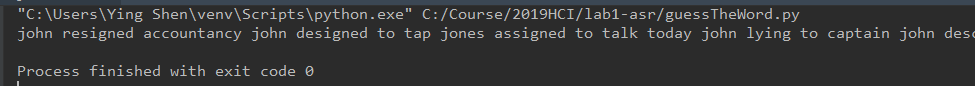 3/13/2017
HUMAN COMPUTER INTERACTION
Page 12
Install PyAudio (Linux)
In Terminal, input:
sudo apt-get install python-pyaudio python3-pyaudio
3/13/2017
HUMAN COMPUTER INTERACTION
Page 13
Install PyAudio (Linux)
In Terminal, input:
sudo apt-get install python-pyaudio python3-pyaudio
3/13/2017
HUMAN COMPUTER INTERACTION
Page 14
Install PyAudio (Mac OS X)
Use Homebrew to install the prerequisite portaudio library, then install PyAudio using pip:
brew install portaudio
pip install pyaudio 
Notes:
If not already installed, download Homebrew.
pip will download the PyAudio source and build it for your version of Python.
Homebrew and building PyAudio also require installing the Command Line Tools for Xcode (more information).

Ref: http://people.csail.mit.edu/hubert/pyaudio/
3/13/2017
HUMAN COMPUTER INTERACTION
Page 15
Install PyAudio (Windows)
Download right binary library from
https://www.lfd.uci.edu/~gohlke/pythonlibs/#pyaudio
Install .whl file in the command window using the following command
python -m pip install PyAudio‑downloaded_wheel.whl
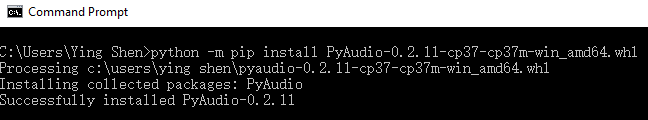 3/13/2017
HUMAN COMPUTER INTERACTION
Page 16
Install PyQt5
Install PyQt5
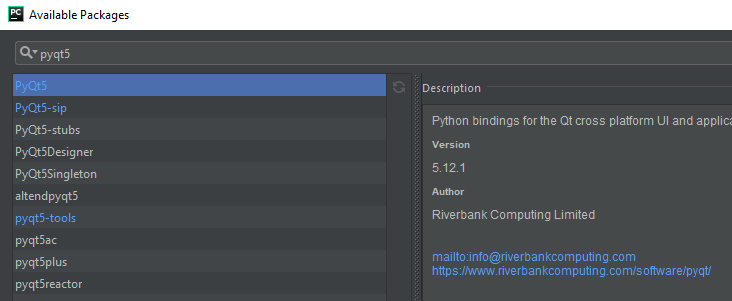 3/13/2017
HUMAN COMPUTER INTERACTION
Page 17
Install pyqt5-tools (optional)
If you want to use PyQt5 Designer (pyqt5-tools) to graphically design the form, you should install PyQt5 v. 5.11, because pyqt5-tools doesn’t support v. 5.12 of PyQt5. 
To install pyqt5-tools
Install v. 5.11.3 of PyQt5
Then install pyqt5-tools
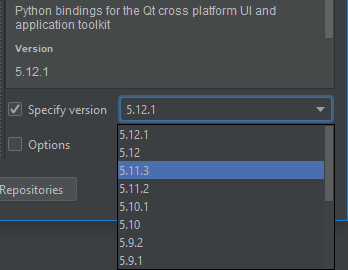 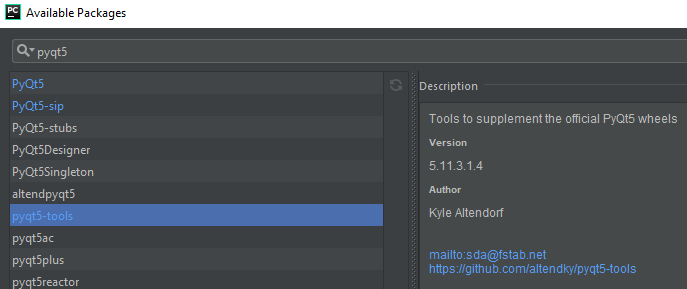 3/13/2017
HUMAN COMPUTER INTERACTION
Page 18
[Speaker Notes: You can also download wheel file of pyqt5-tools from https://pypi.org/project/pyqt5-tools/#files and install the package using pip]
Interface of assignment1
Requirements:
The program could receive user’s voice command, recognize the content and finish the task
Assume commands are correctly spoken
Input:
A voice command from the user
Output:
Finish the task
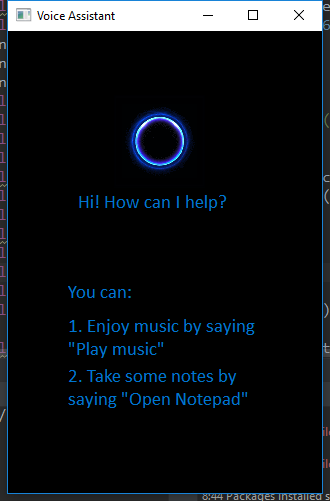 3/13/2017
HUMAN COMPUTER INTERACTION
Page 19
Assignment
Run test.py and guessTheWord.py. Get familiar with the program.
Add two functions to the program (asr.py), such as
Play music
     (tips: win32api.ShellExecute(0, 'open', 'E:\\song.wma', '','',1))
Open a text file 
     (tips: win32api.ShellExecute(0, 'open', 'notepad.exe', '','',0))
Any other function you’d like to implement
You can find many examples of  how to call external commands in python on the web
3/13/2017
HUMAN COMPUTER INTERACTION
Page 20
Report
The report should answer the following questions (in English):
The modifications to GUI and the codes
The accuracy of speech recognition and how to improve it, if possible?
Submit your work (code and report)
Prepare a readme file to illustrate how to run your program
Compress all the codes and the report into a zip file: ID_name_lab1.zip
Submitted to canvas.tongji.edu.cn
3/13/2017
HUMAN COMPUTER INTERACTION
Page 21